Resultado consolidado para o período de 01/02/2025 a 28/02/2025
Recuperação por Faixa de Atraso e de valor PJ – Recursos Próprios
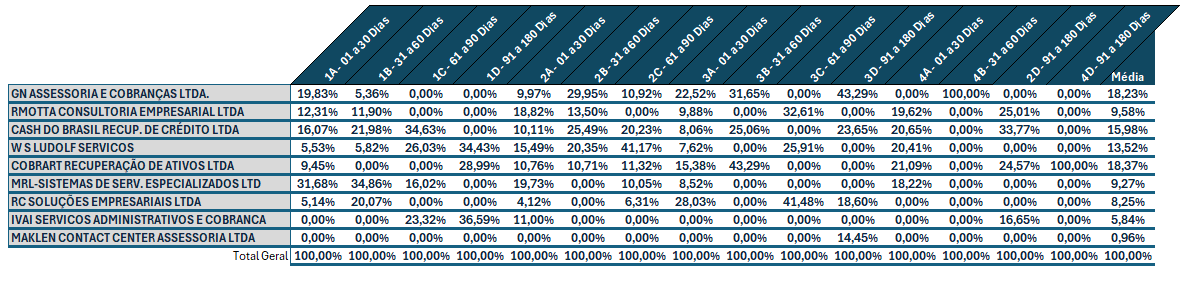 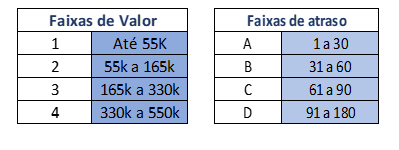 Resultado consolidado: 01/02/2025 a 28/02/2025
Recuperação por Faixa de Atraso e de valor PF - FUNDOS
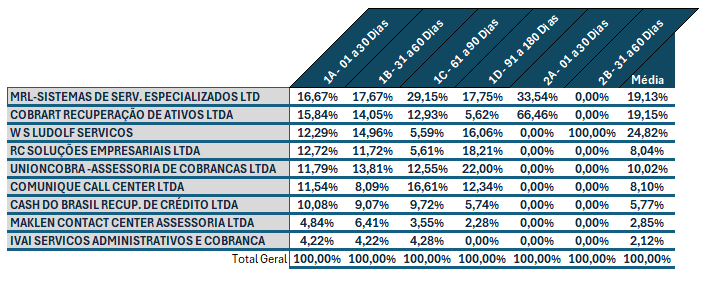 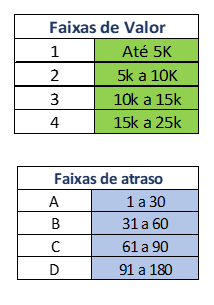 Resultado consolidado: 01/02/2025 a 28/02/2025
Recuperação por Faixa de Atraso e de valor PJ - FUNDOS
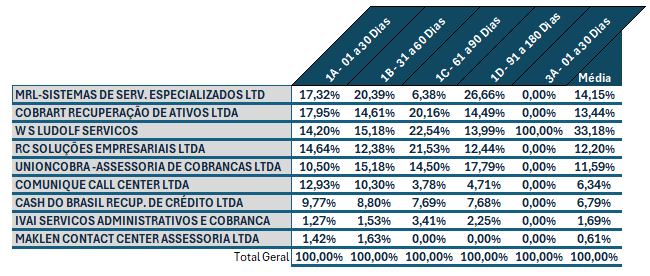 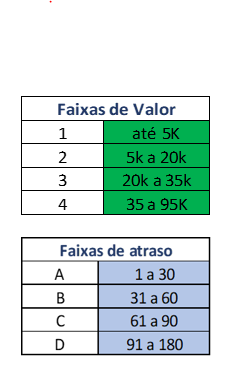 Resultado consolidado: 01/02/2025 a 28/02/2025
Ranking RECURSOS PRÓPRIOS
Resultado consolidado: 01/02/2025 a 28/02/2025
Ranking FUNDOS
Resultado consolidado: 01/01/2025 a 31/01/2025
Total de parcelas recuperadas
Resultado consolidado: 01/02/2025 a 28/02/2025